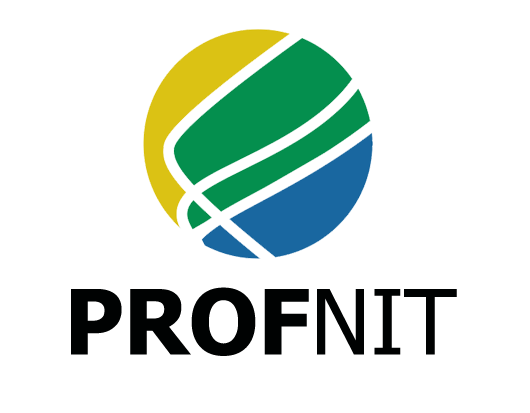 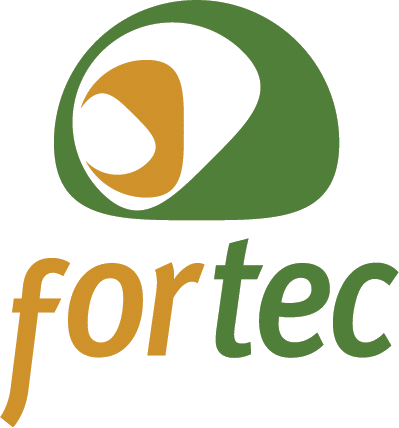 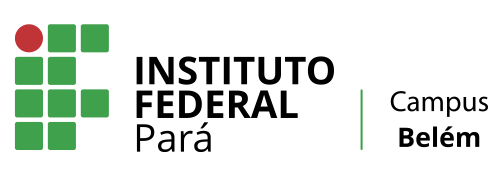 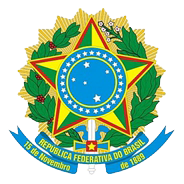 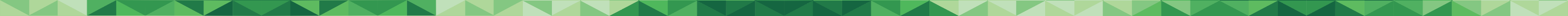 TCCTÍTULO DO TRABALHO QUE SERÁ DEFENDIDO PELO DISCENTE DO PROFNIT: TROQUE ESSE TEXTO
DISCENTENome do Aluno do Profnit
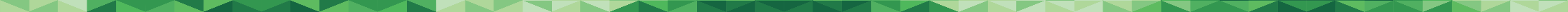 Banca:
Dra. Orientadora do Trabalho
(orientador e Presidente)
Dr. Examinador 01 do TCC
(Examinador interno)
Dra. Examinadora do TCC Segunda 
(Examinadora externa)
Data e hora:
01 JAN 2018 às 15h

Link: 
https://meet.google.com.
Atenção: Chegue 5 minutos antes pra garantir sua vaga. Deixe microfone e webcam desligados. Agradecemos!